Vigilância Epidemiológica do Óbito Infantil e Fetal
Oficina de vigilância do Óbito de Mulher em Idade Fértil (MIF), Materno, Infantil, Fetal e Causa Mal Definida
TD CHAPADA DAS MANGABEIRAS
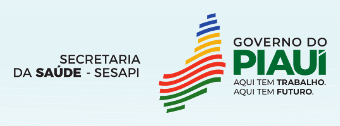 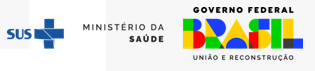 VIGILÂNCIA EPIDEMIOLÓGICA
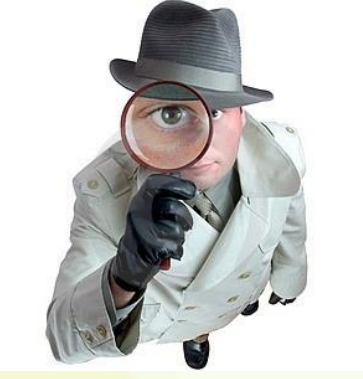 “Entende-se por vigilância epidemiológica um conjunto de ações que proporcionam o conhecimento, a detecção ou prevenção de qualquer mudança nos fatores determinantes e condicionantes de saúde individual ou coletiva, com a finalidade de recomendar e adotar as medidas de prevenção e controle das doenças ou agravos. (BRASIL, 1990)”
CONCEITOS BÁSICOS
Óbito infantil – refere-se à morte de crianças menores de um ano. Apresenta dois componentes principais: a mortalidade neonatal e a pós-neonatal.
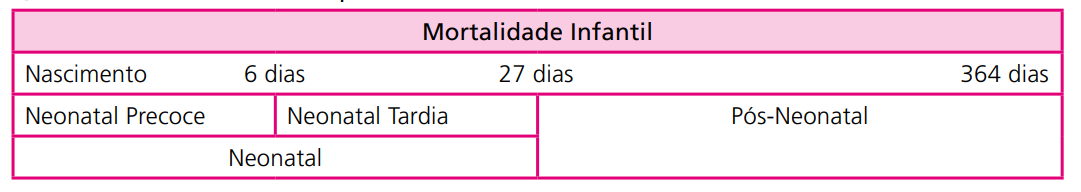 CONCEITOS BÁSICOS
Óbito fetal ou natimorto – 
A morte de um produto da concepção, antes da expulsão ou da extração completa do corpo da mãe, independentemente da duração da gravidez; indica o óbito, o fato do feto, depois da separação, não respirar nem apresentar nenhum sinal de vida, como batimentos do coração, pulsações do cordão umbilical ou movimentos efetivos dos músculos de contração voluntária (ORGANIZAÇÃO MUNDIAL DA SAÚDE, 1993).
A expulsão ou a extração de fetos com menos de 22 semanas de gestação ou com menos de 500 gramas e/ou estatura menor ou igual a 25 cm é considerado como abortamento, não sendo obrigatório o registro da ocorrência na Declaração de Óbito.
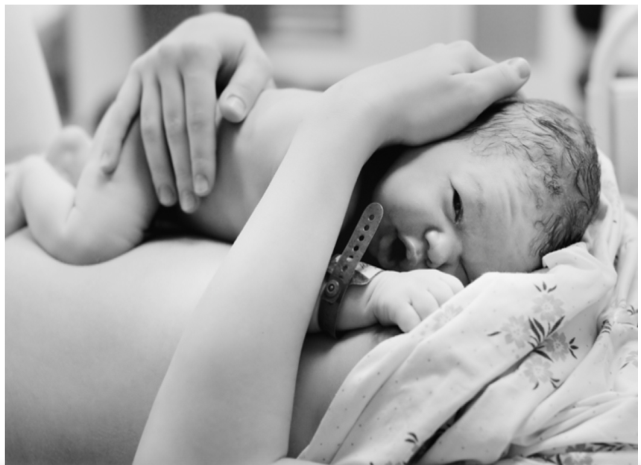 CONCEITOS BÁSICOS
Nascido vivo ou nativivo - expulsão ou extração completa do corpo da mãe, independentemente da duração da gravidez, de um produto de concepção que depois da separação, respire ou apresente quaisquer outros sinais de vida, tais como batimentos do coração, pulsações do cordão umbilical ou movimentos efetivos dos músculos de contração voluntária, estando ou não cortado o cordão umbilical e desprendida a placenta.
INDICADORES DE MORTALIDADE
Taxa de mortalidade infantil – número de óbitos infantis a cada 1.000 nascidos vivos em determinado local e período de tempo.

                 Nº de óbitos infantis      x 1.000 
                  Nº de nascidos vivos
Taxa de mortalidade calculada segundo seus componentes:
para os municípios com número de habitantes inferior a 80.000 habitantes, recomenda-se o acompanhamento da mortalidade infantil usando o número absoluto de óbitos infantis.
Taxa de Mortalidade Fetal (Coeficiente de Mortalidade Fetal)
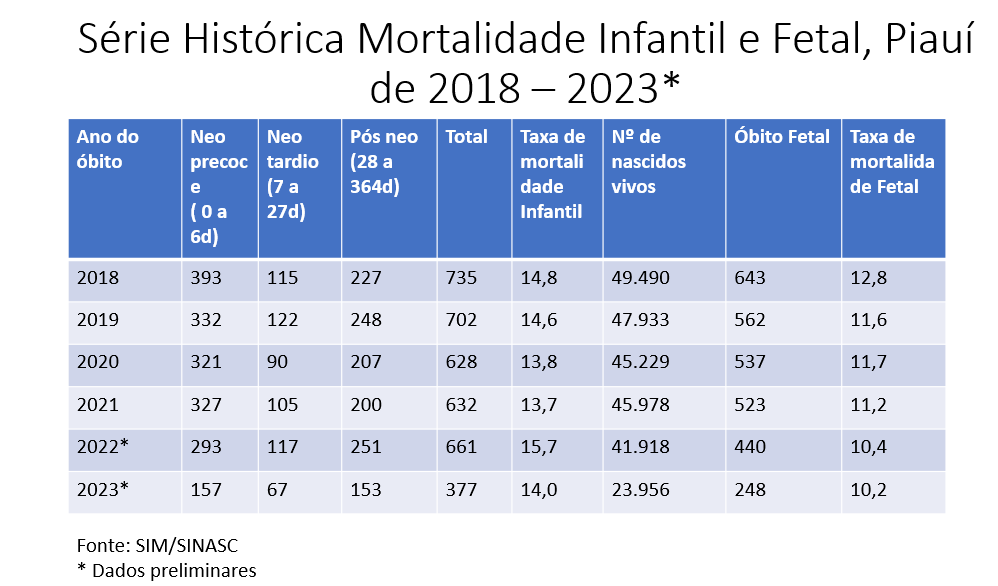 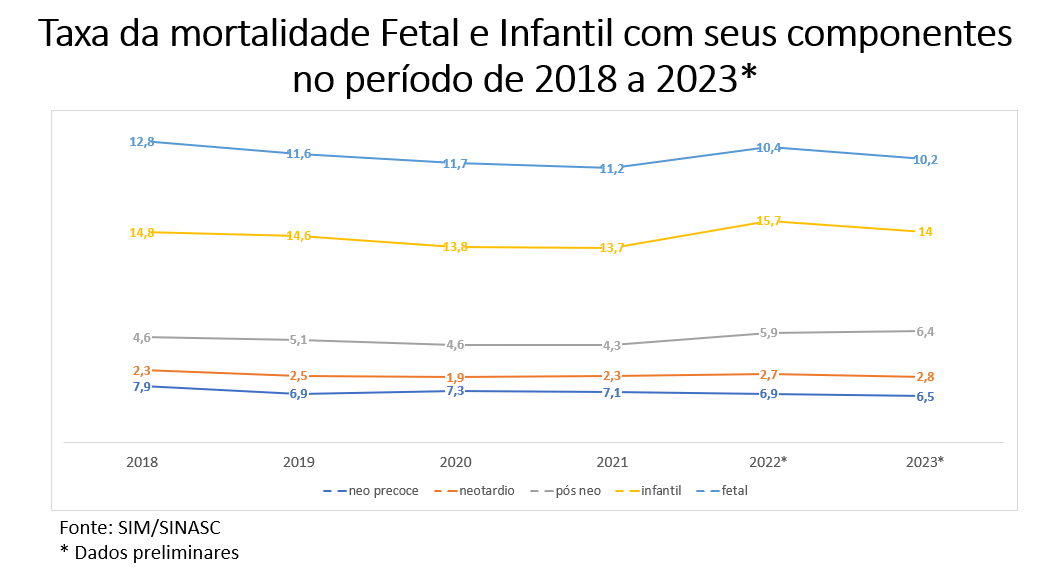 DE QUE MORREM NOSSAS CRIANÇAS?
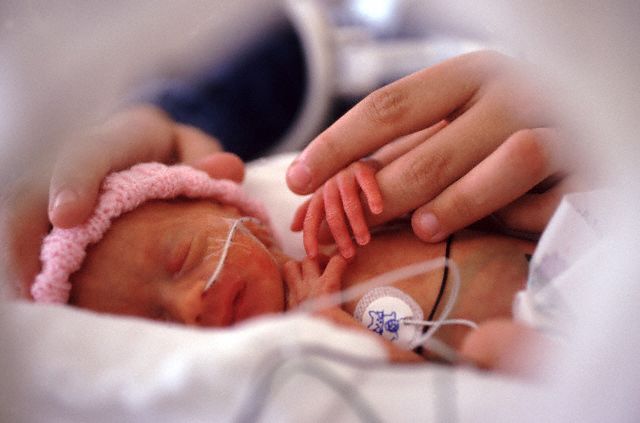 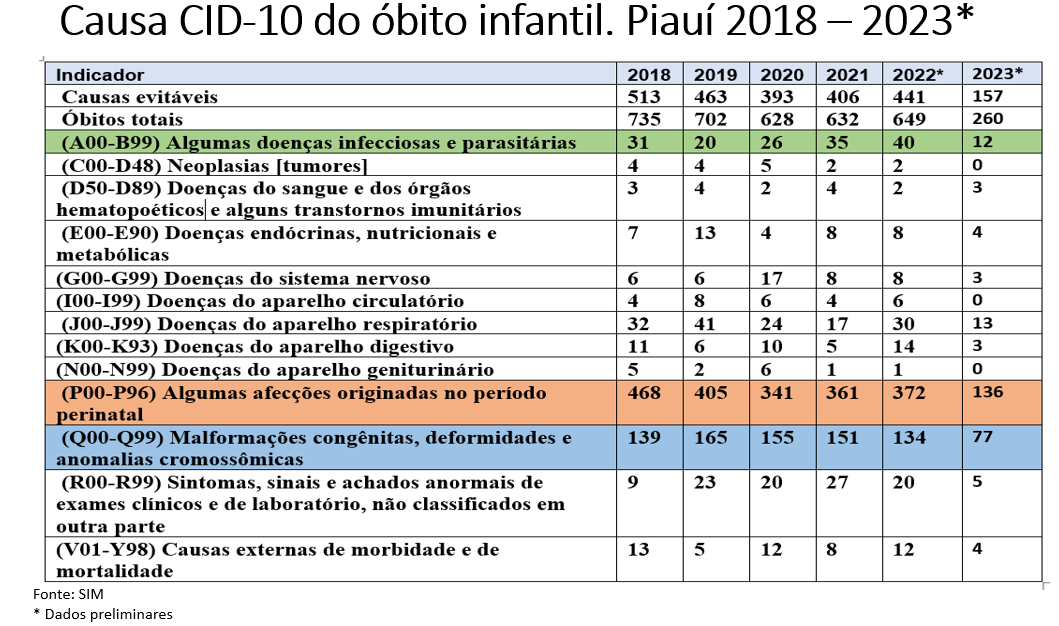 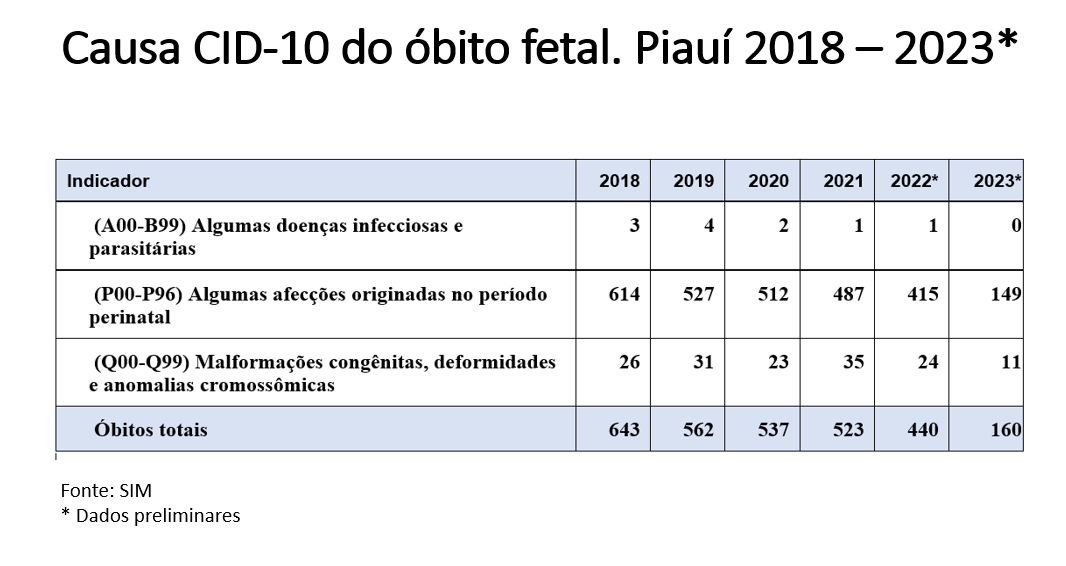 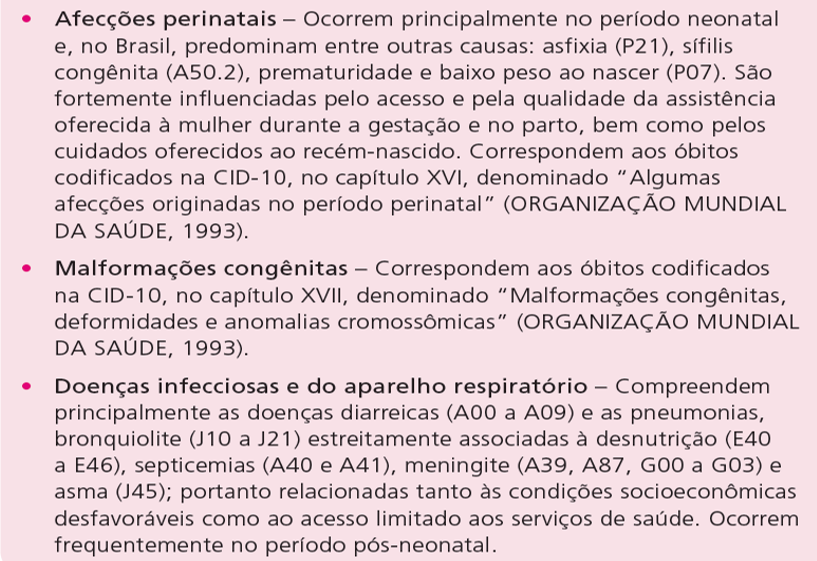 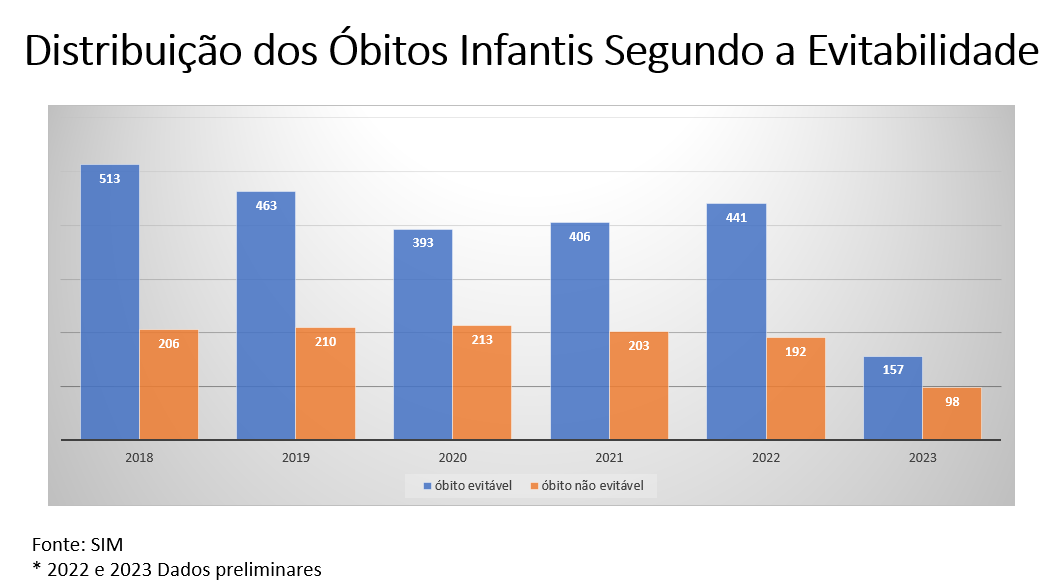 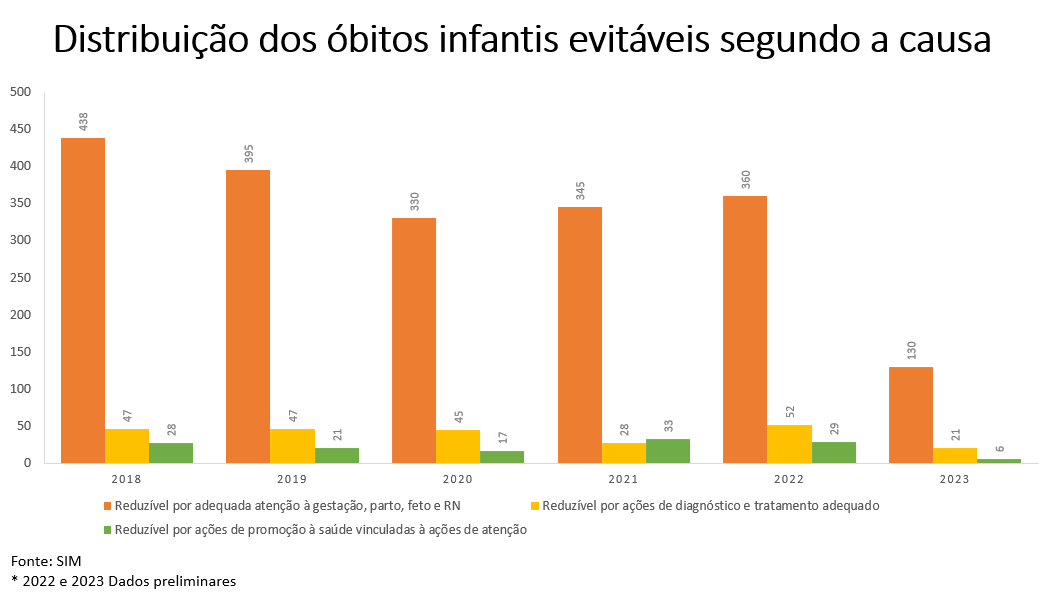 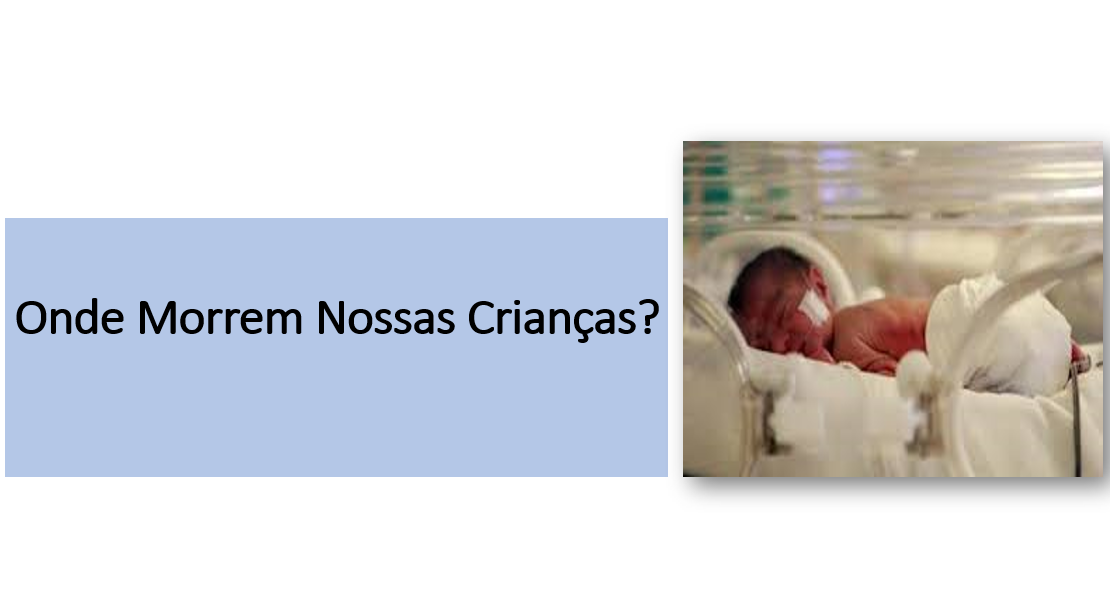 ÓBITOS INFANTIS SEGUNDO LOCAL DE OCORRÊNCIA. PIAUÍ, 2024
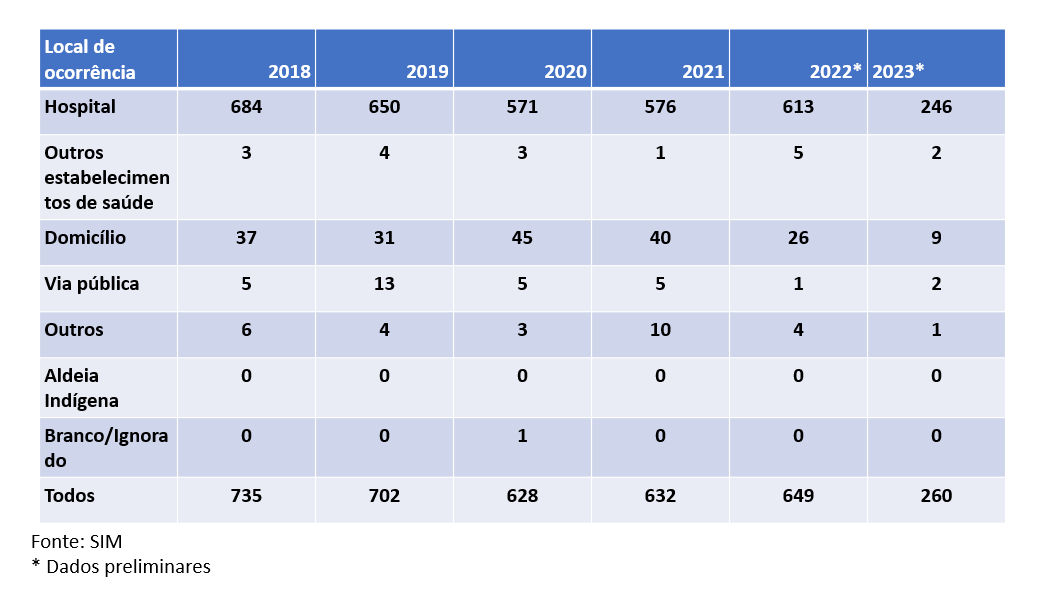 Distribuição dos óbitos infantis e fetais por Território de Desenvolvimento
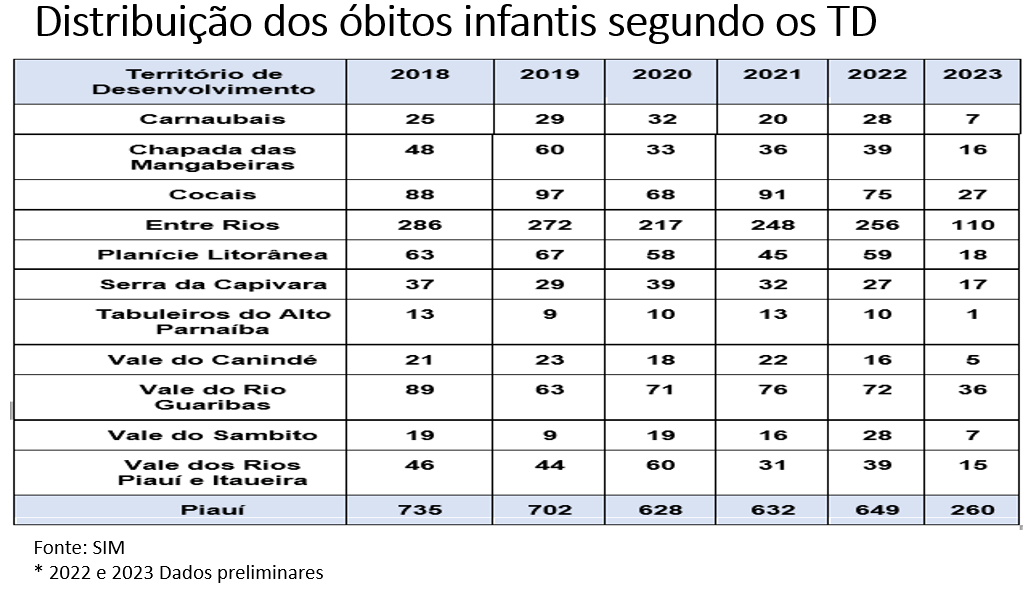 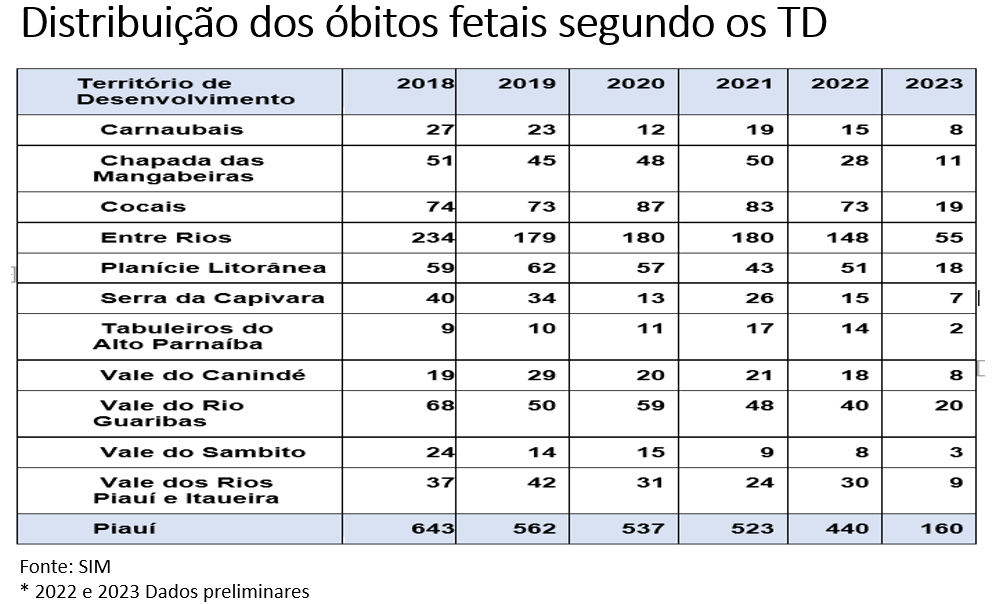 VIGILÂNCIA DOS ÓBITOS INFANTIS E FETAIS
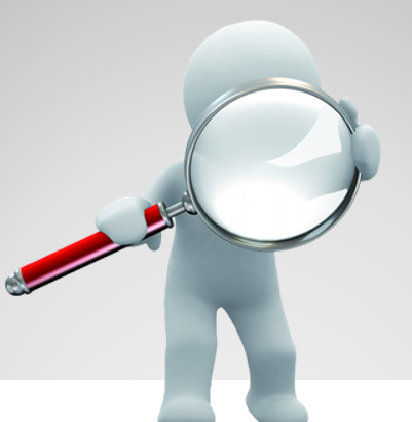 VIGILÂNCIA DOS ÓBITOS
Portaria 1.399 de 15 de dezembro de 1999
 “ A vigilância epidemiológica da mortalidade infantil e materna é uma das atribuições do município, cabendo a ele garantir estrutura e equipes compatíveis com o exercício dessas atividades”.
Portaria 72 de 11 de janeiro de 2010 
“ A vigilância do óbito infantil e fetal é obrigatória nos serviços de saúde (públicos e privados) que integram o Sistema Único de Saúde”.
VIGILÂNCIA DO ÓBITO INFANTIL E FETAL
Notificação:

 Portaria 72 de 11 de janeiro de 2010 - “ Determina o prazo de 48 horas para a notificação do óbito e de 120 dias para a conclusão da sua investigação”.
VIGILÂNCIA DO ÓBITO INFANTIL E FETAL
Fluxo da Investigação – ocorrência = residência

Captação do óbito                         Notificação no SIM
Investigação Hospitalar
Investigação Ambulatorial
Investigação Domiciliar
Encerramento no SIM
Envio para análise das informações
VIGILÂNCIA DO ÓBITO INFANTIL E FETAL
Fluxo da Investigação – ocorrência ≠ residência
Captação do óbito                             Notificação no SIM

Investigação Hospitalar                           Coordenação de análise (SESAPI)

Regional de residência                             Município de residência 

Investigação ambulatorial                   Investigação domiciliar 

Envio para análise das informações                         Encerramento no SIM
Estratégias Estaduais
1ª ETAPA:
Instituição de Grupo Técnico Estadual – GT2

2ª ETAPA
Diagnóstico da situação

3ª ETAPA
Identificação de municípios  prioritários

4ª ETAPA
Reunião com os 224 municípios e o GT2 (04/11/21)

Objetivos:
- Apresentar a situação da MI e MF no estado;
- Apresentar a importancia da investigação do OI em tempo oportuno;
- Incentivar a implantação/implementação dos Comitês municipais de investigação;
- Propor aos municípios a apresentação da investigação do OI para o GT2, de acordo com critérios e cronograma estabelecido.
Art. 3º O Grupo Técnico de Vigilância de Óbito de Mulher em Idade Fértil (MIF), Materno, infantil e fetal tem natureza fundamentalmente técnico-científica, sigilosa, não coercitiva ou punitiva, com função eminentemente educativa e de assessoramento a Secretaria de Estado da Saúde do Piauí e as Secretarias Municipais de Saúde.
Indicadores:
Peso ao nascer
    ≥ 2500Kg
Óbito neonatal
   0 a 27 dias
Semana Gestacional
   ≥ 27 semanas
Inicío: Nov/2021
Encontros quinzenais
Com 3 casos cada encontro entre óbitos infantis e fetais
VIGILÂNCIA DO ÓBITO INFANTIL E FETAL
Análise: Grupo Técnico de Análise e Prevenção dos óbitos Infantis e Fetais
Escolha do município de residência de acordo com critérios estabelecidos
Município apresenta o caso para o grupo técnico (especialistas)
Identificação das reais causas
Determinação da evitabilidade
Proposição de medidas de prevenção
FICHAS DE INVESTIGAÇÃO DO ÓBITO INFANTIL E FETAL
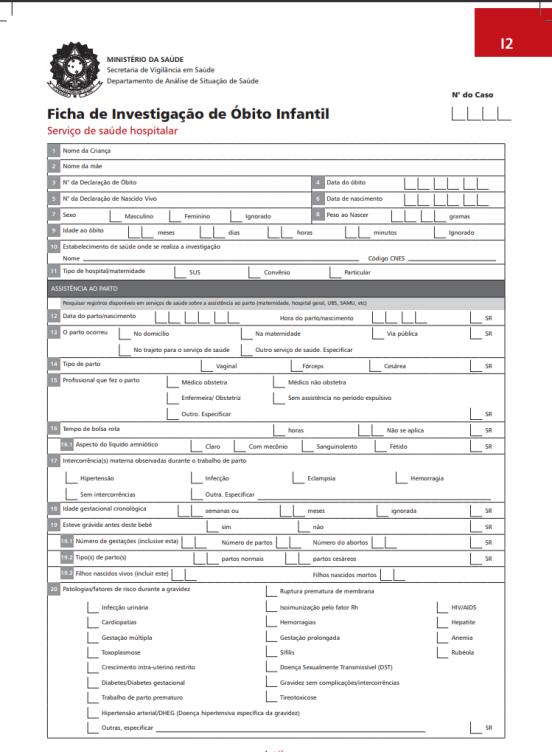 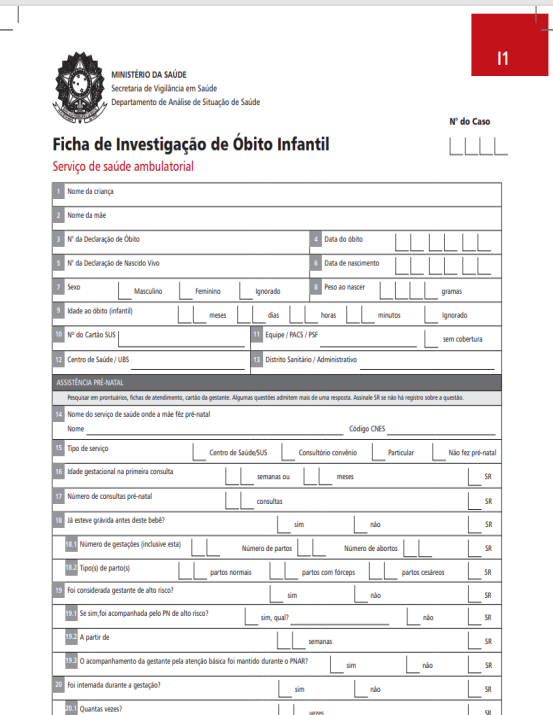 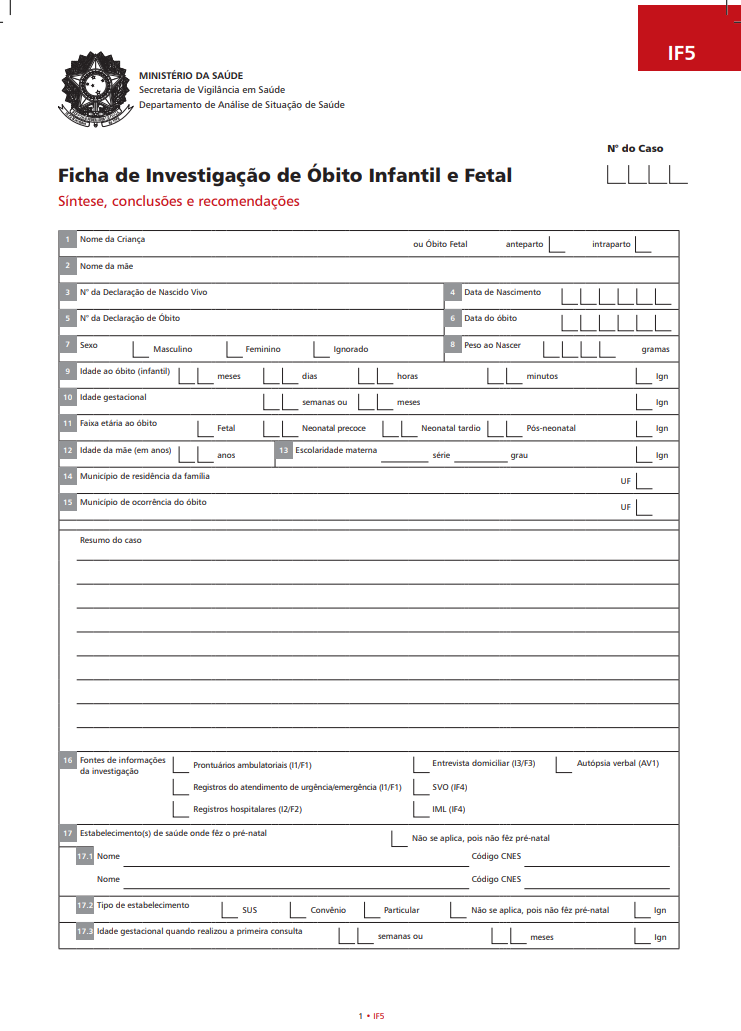 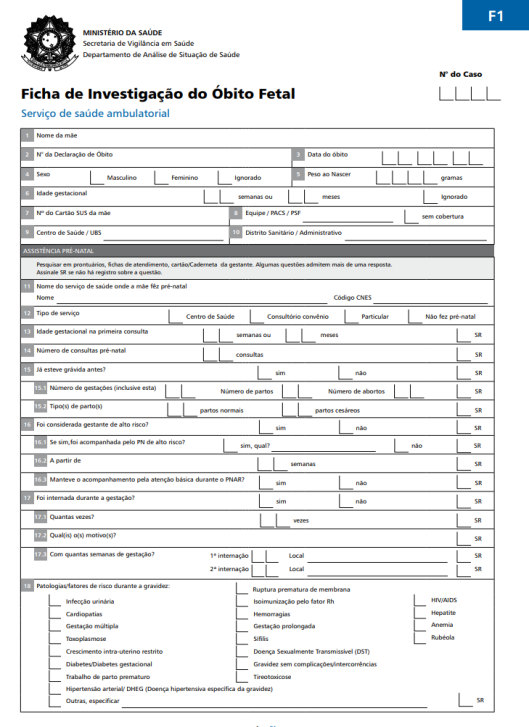 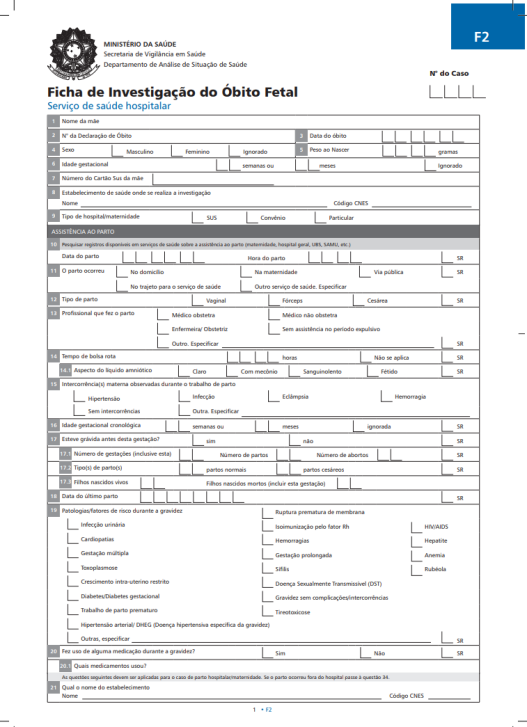 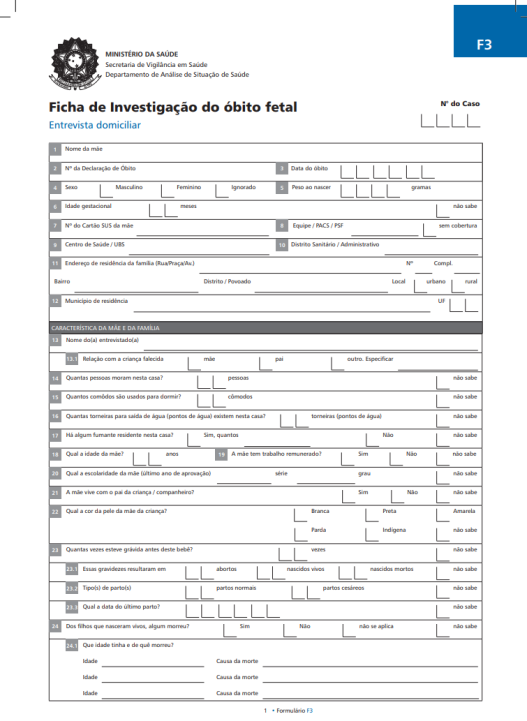 VIGILÂNCIA DO ÓBITO INFANTIL E FETAL
RESULTADOS ESPERADOS: 
 A vigilância do óbito é uma estratégia importante no cuidado da saúde da mulher e da criança, por quê: 
 Contribui para a redução das taxas de mortalidade materna, infantil e fetal;
 Contribui para a melhoria do registro dos óbitos;
Informa sobre o contexto social e econômico da família enlutada;
 Avalia as ações e os serviços de saúde; 
Propõe medidas de prevenção dos óbitos evitáveis, nos serviços de saúde (melhora da qualidade da assistência à gestante, ao parto e à criança desde o seu nascimento).
VIGILÂNCIA DO ÓBITO INFANTIL E FETAL
Papel da Atenção Primária:
• Identificar os óbitos de mulheres e crianças residentes na sua área de abrangência; 
• Investigar a fase ambulatorial e domiciliar dos óbitos de residentes na sua área; 
•Participar das discussões dos casos clínicos com o Comitê de Prevenção dos Óbitos;
 • Organizar o processo de trabalho da equipe facilitando o acesso e qualificar o atendimento;
 • Promover ações locais para a prevenção dos óbitos com articulação intersetorial; 
• Participar de capacitações e discussões para atualização sobre o tema mortalidades materna, infantil e fetal.
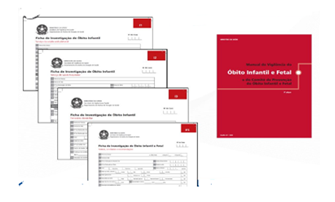 Vigilância do Óbito Infantil e Fetal Piauí 2018 – 2023*
Fonte: SIM
2023* Dados preliminares
TD CHAPADA DAS MANGABEIRAS
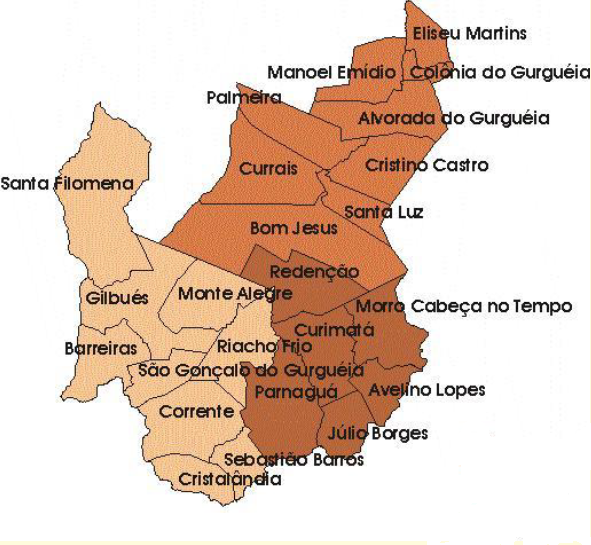 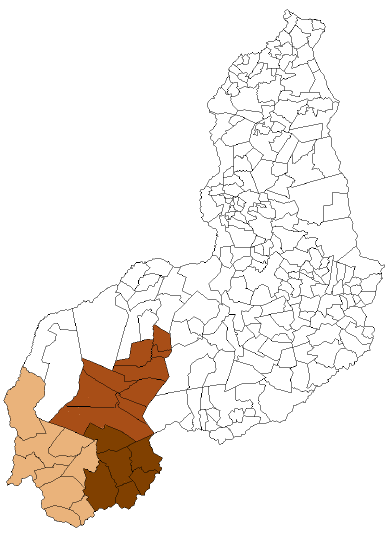 Distribuição dos óbitos infantis e fetais no TD Chapada das Mangabeiras
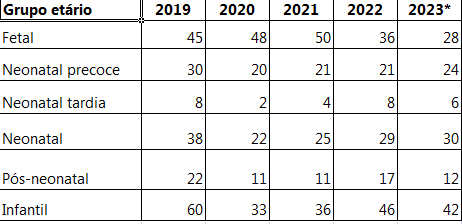 Fonte: SIM
2022* e 2023* Dados preliminares
Distribuição dos Óbitos Infantis evitáveis no TD Chapada das Mangabeiras
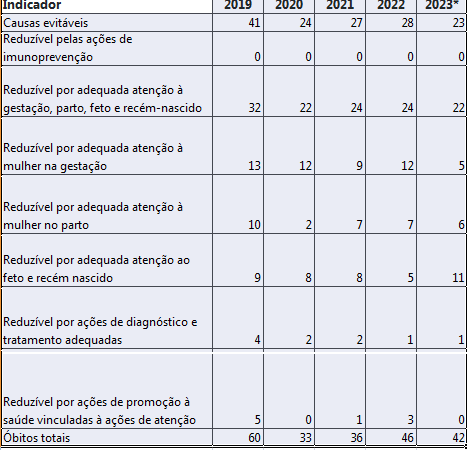 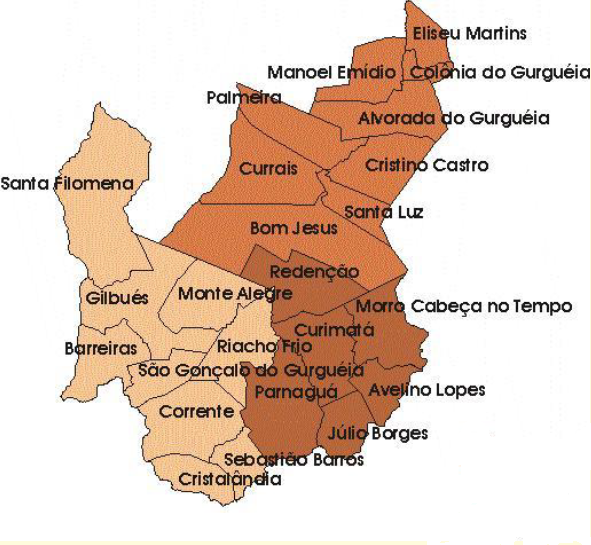 Fonte: SIM
2022* e 2023* Dados preliminares
Vigilância do óbito Infantil e Fetal. TD Chapada das Mangabeiras 2019 – 2023*
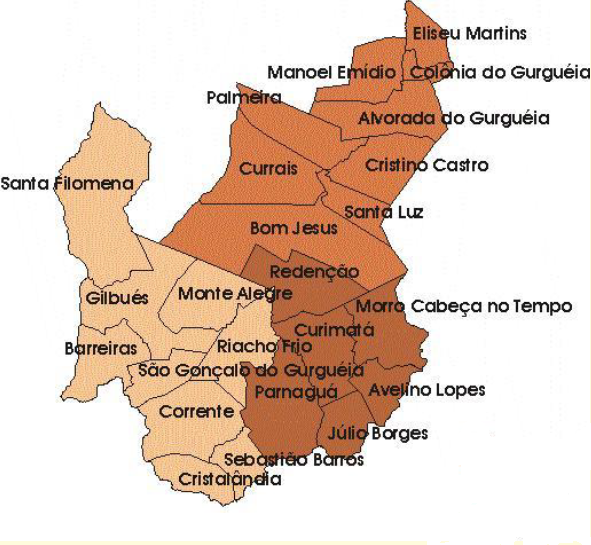 Fonte: SIM
 2023* Dados preliminares
ÓBITOS INFANTIS 2024
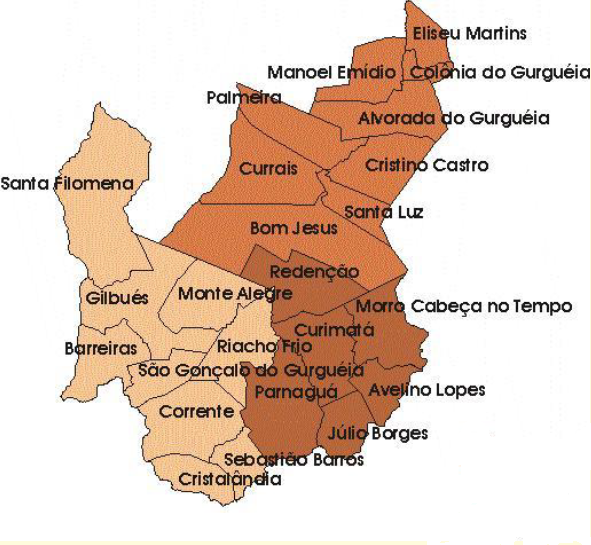 Fonte: SIM
ÓBITOS FETAIS 2024
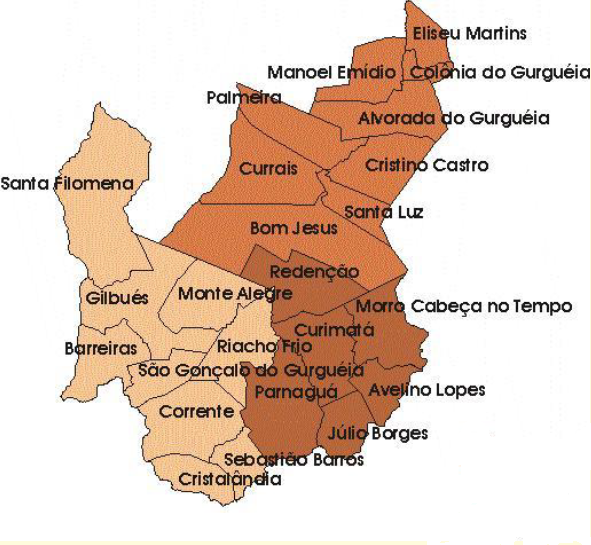 Fonte: SIM
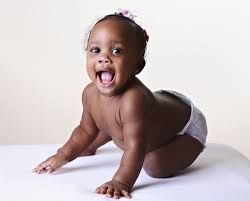 Obrigada!!
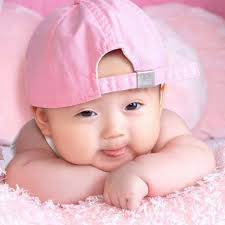 Coordenação de Atenção à Saúde da 
     Criança e Adolescente/ SESAPI/DUVAS/GAS
E-mail: criadpi@gmail.com
Fone: 86 3216 3607
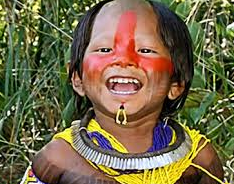 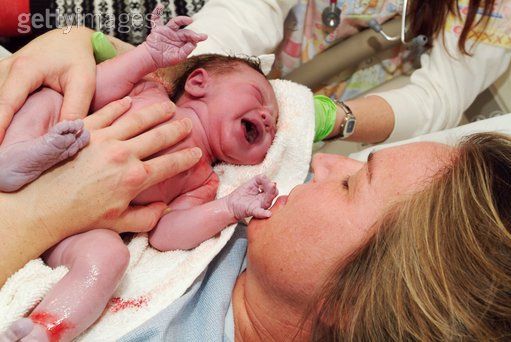 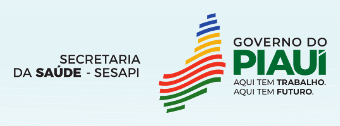 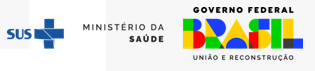